Civil WarLesson Plans and Activity Kit for Video Production
Kim Mulkey
Table of Contents
Lesson Plans
Tool Kit
Video Example
Rubric
Bibliography for Lesson
Images Cited
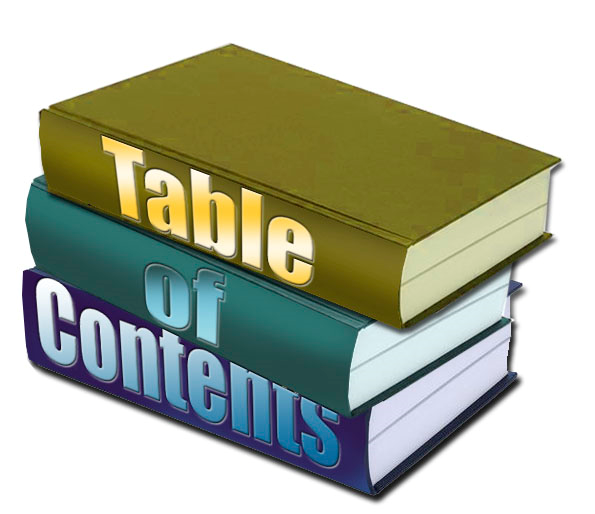 Lesson Plans
Teacher Plans
Student Directions




Table of Contents
Tool Kit
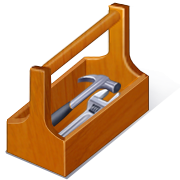 Images
Audio
Video



Table of Contents
Video Example
Video
Story Board





Table of Contents
Images Cited
http://www.englishthatworksite.com/sitebuildercontent/sitebuilderpictures/tablecontents.jpg